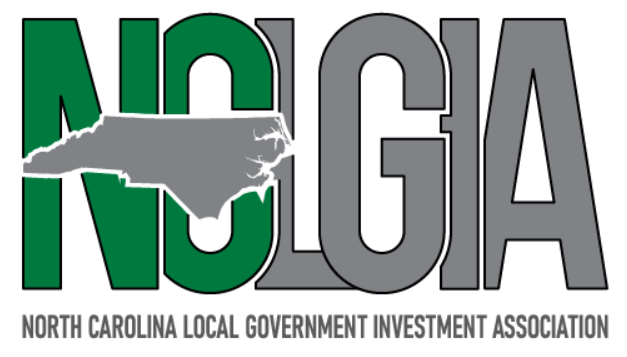 Updating your Investment Policy
Presented by: Richard G. Long, Jr.
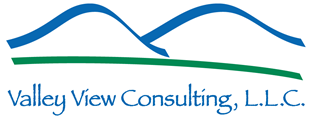 Purpose of an Investment Policy
Ensure compliance with NC General Statute 159-30

Finance officer shall manage subject to restrictions and directions imposed by your governing board

Big picture - address:
Investment objectives 
Strategies 
Responsibilities 
Authorized investments
Risk Tolerance
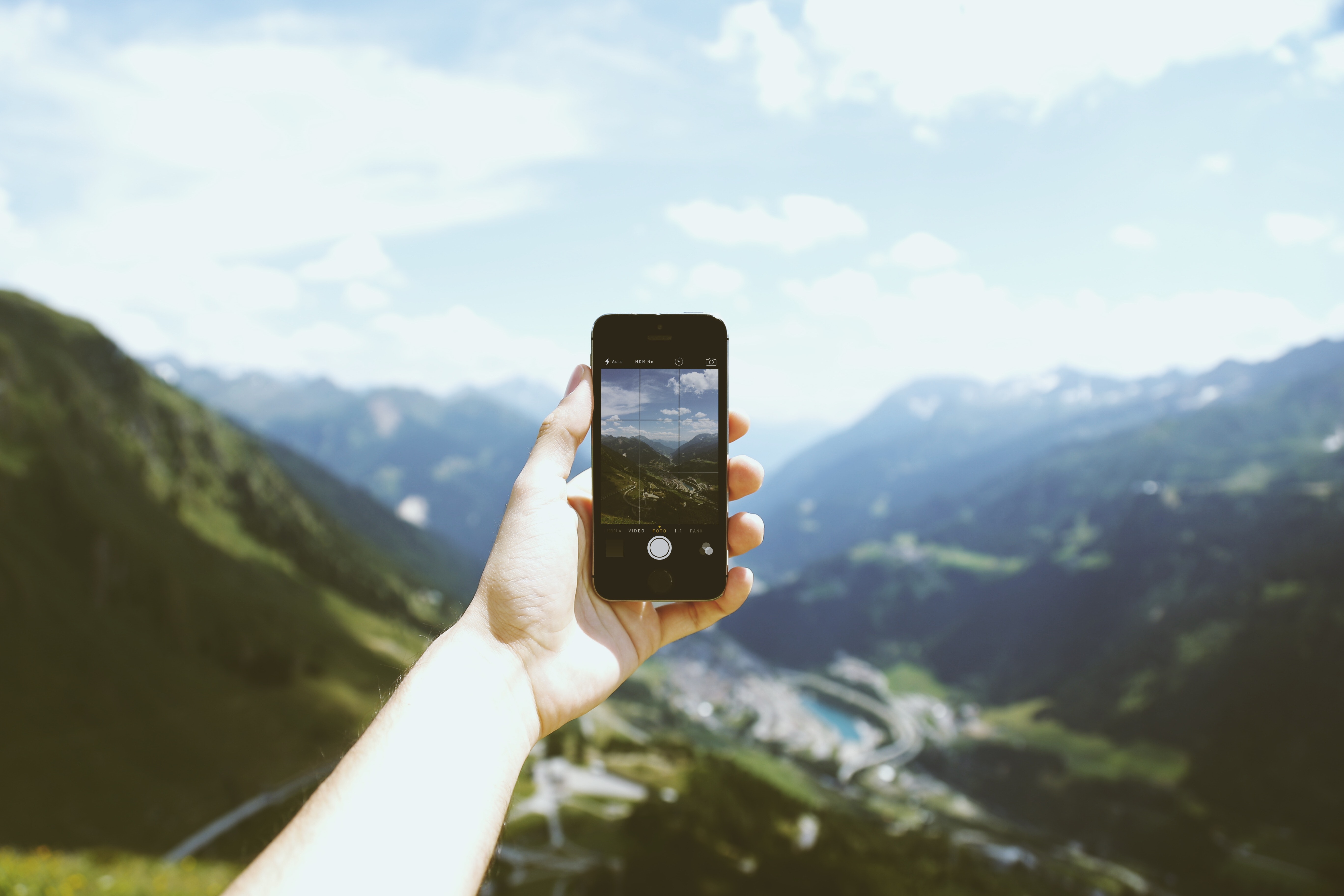 2
GFOA Recommendations
Scope and investment objectives
Roles, responsibilities and standard of care
Suitable and authorized investments
Investment diversification
Safekeeping, custody and internal controls
Authorized financial institutions and broker/dealers
Risk and performance standards
Reporting and disclosure standards
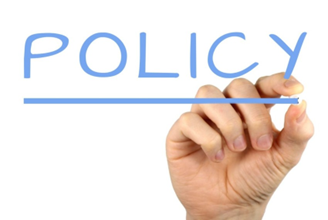 3
Scope and Investment Objectives
All ACFR Funds
Safety
Liquidity
Yield

“Not for Speculation”
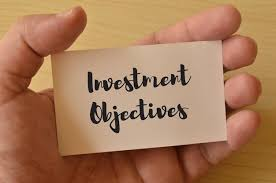 4
Roles, Responsibilities & Standard of Care
Finance Officer = Investment Officer
More than one
Investment Committee?
Managing Funds as per Investment Policy
Prudent Person Standard
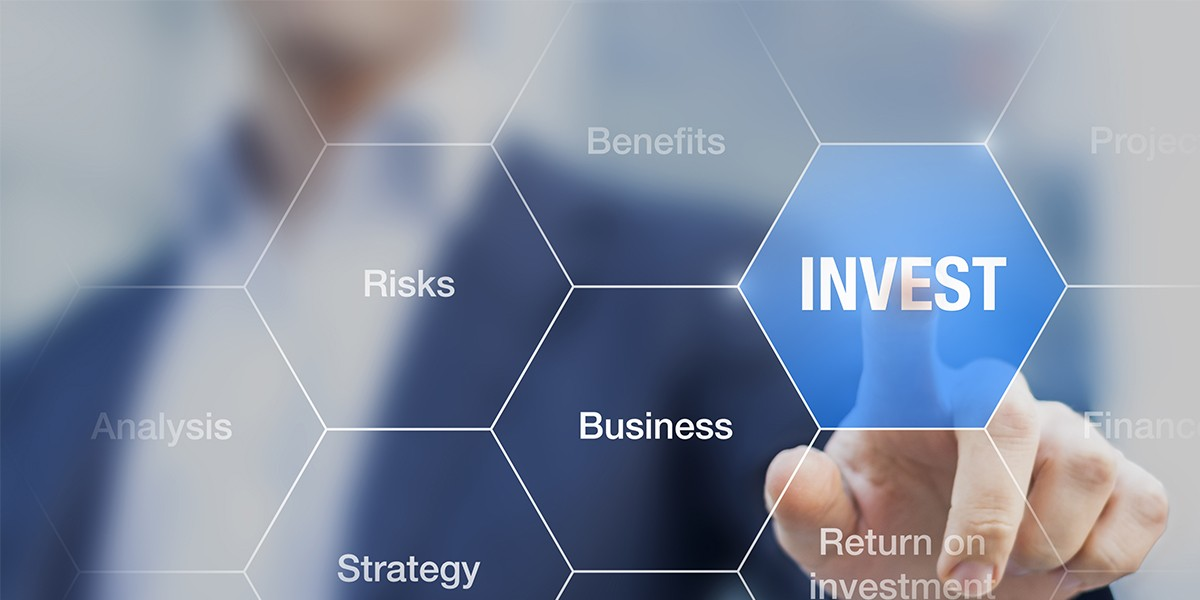 5
Suitable & Authorized Investments = “Classes of Securities”
Obligations of and guaranteed by US
Agencies and Instrumentalities:
Federal Financing Bank
Federal Farm Credit Bank
Bank for Cooperatives
Federal Intermediate Credit Bank
Federal Land Banks
Federal Home Loan Banks
Federal Home Loan Mortgage Corporation
Federal National Mortgage Association
Government National Mortgage Association
Federal Housing Administration
Farmers Home Administration
United States Postal Service
State of North Carolina
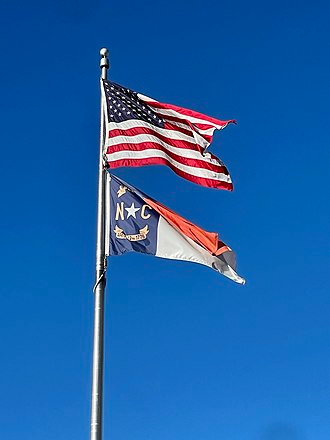 6
“Classes of Securities” (con’t)
North Carolina local government or public authority
S&L savings certificate (insured or collateralized)
Prime Commercial Paper
Bills of exchange or time drafts
Mutual fund shares (certified by LGC)
7
“Classes of Securities” (con’t.)
Comingled investment pool – State Treasurer
Comingled investment pool – interlocal agreement
Future interest and principal of US 
Repurchase Agreements
Tax-exempt funds:
Tax-exempt mutual fund
Taxable mutual fund w/rebate calculation
8
Investment Diversification
Issuer Risk
Market Value Volatility
Cash Flow Uncertainty
Arbitrage Consequences

Fund-type Strategy
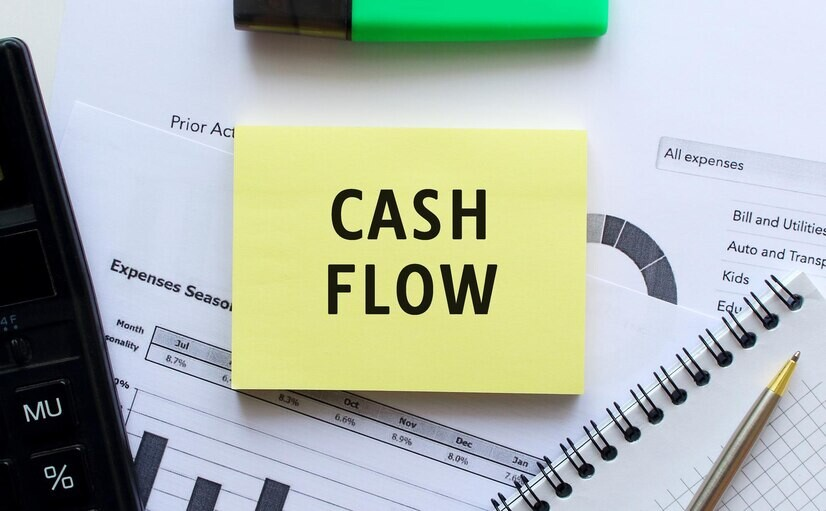 9
Safekeeping, Custody & Internal Controls
Independent Safekeeping Agent and Collateral Custodian
Delivery Versus Payment (DVP)
Standard Controls
Clear Delegation of Authority
Avoidance of Collusion
Separation of Duties
Dual Authorization
10
Authorized Financial Institutions & Broker/Dealers
Financial Institutions = State/LGC Approved
Broker/Dealers
Establish Criteria
Competitive Environment
Approve Firms
Review Performance
11
Risk and Performance Standards
Classes of Securities set Issuer Risk
Fund-type Strategies set Market Risk
Maximum Maturity
Maximum Weighted Average Maturity
FYE Fair Valuation (GASB 31 & 72) 
 Performance Standards
Total Return
Weighted Average Yield to Maturity
Formula Index versus Default Investment Option
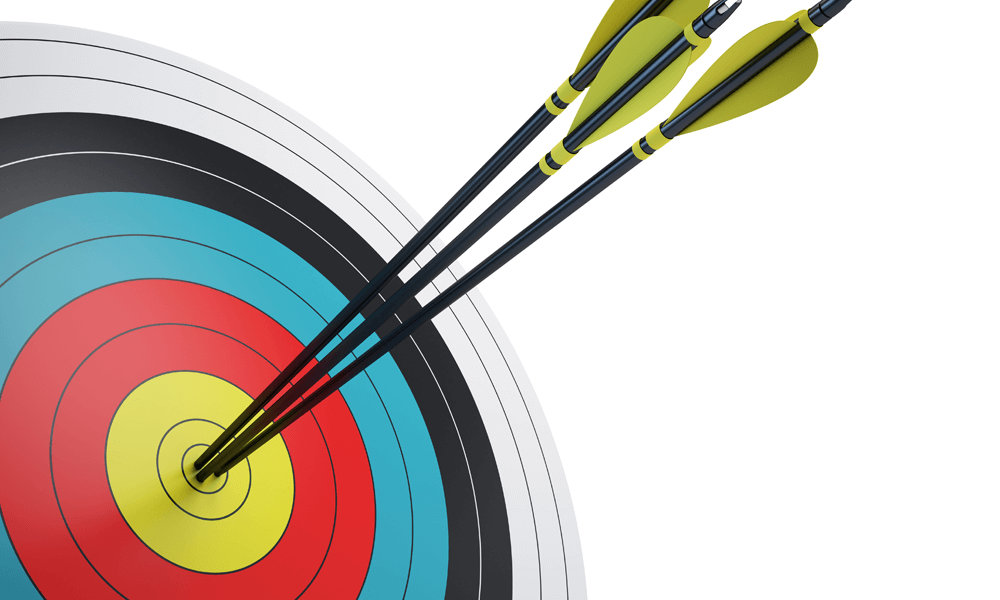 12
Reporting & Disclosure Standards
Report Frequency & Scope
Internal
Governing Body
ACFR
Rating Agencies
Arbitrage Calculation Agent
LGC
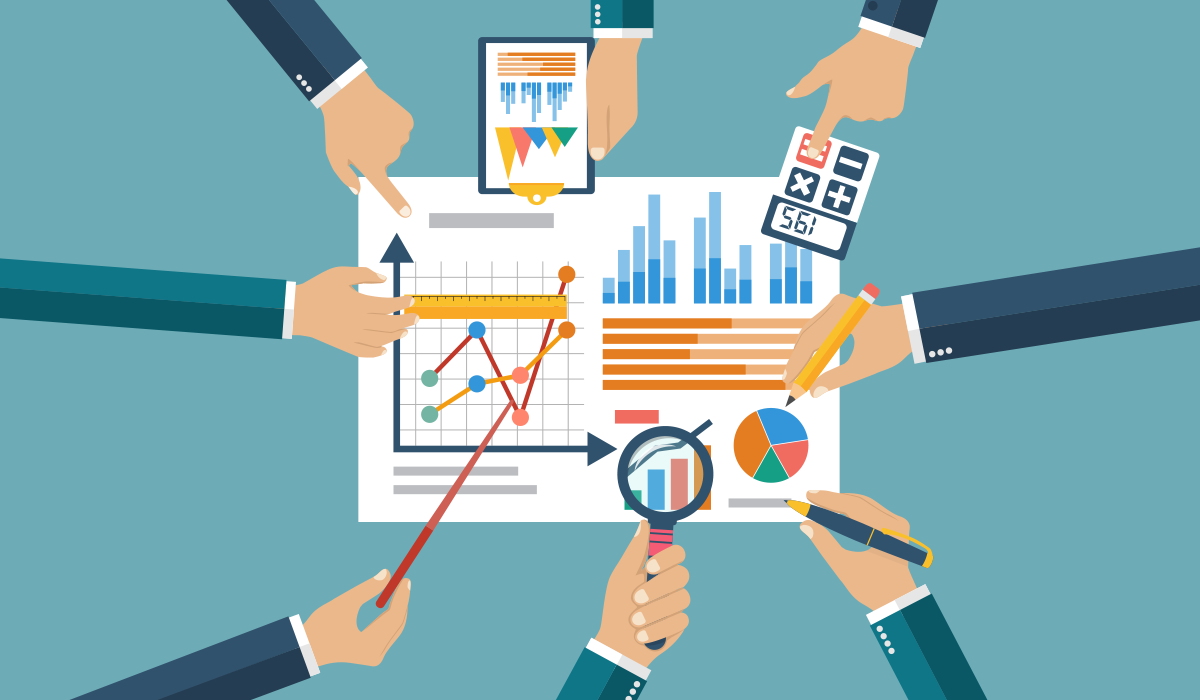 13
Useful Websites
www.ustreasuryyieldcurve.com
https://fred.stlouisfed.org/categories
www.gfoa.org
www.bigcharts.com
www.bloomberg.com/markets/rates-bonds/government-bonds/us
www.federalreserve.gov/releases/H15

TMUBMUSD02Y | U.S. 2 Year Treasury Note Historical Prices - WSJ
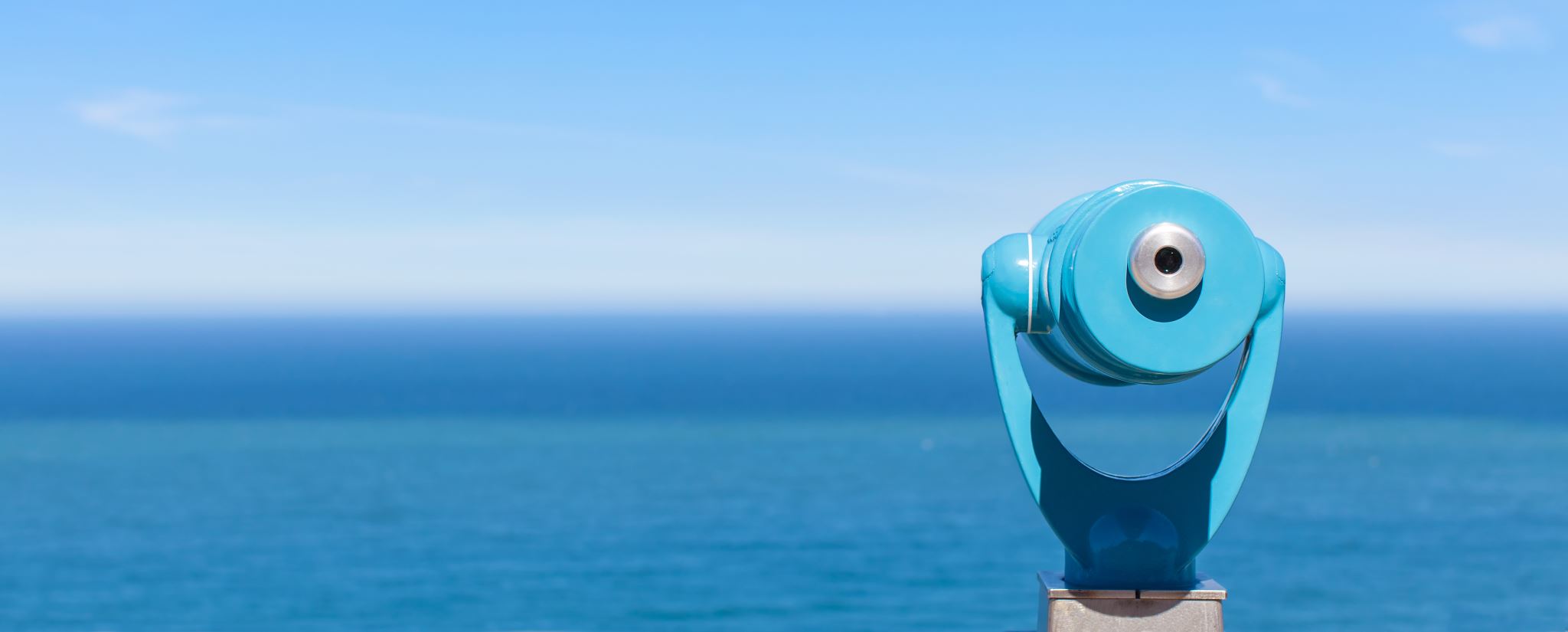 14
Questions?
Thank you
Richard G. Long, Jr.
rglong@valleyviewconsultingllc.com
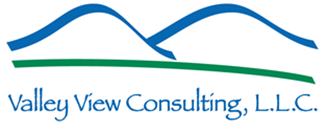 15